XXIX JORNADAS CIENTÍFICAS CIÊNCIAS DENTÁRIAS

“ABORDAGENS MULTIDISCIPLINARES 
DA MEDICINA DENTÁRIA”

14-15 MAIO 2021
TÍTULOS
TEXTO
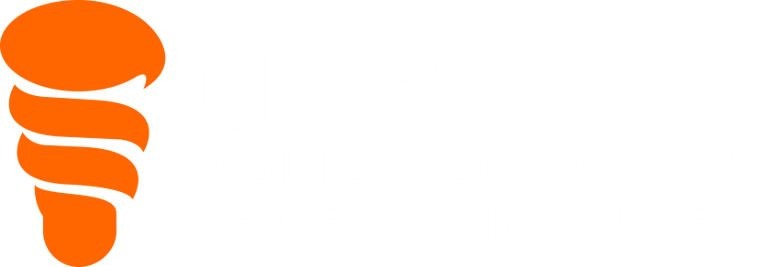